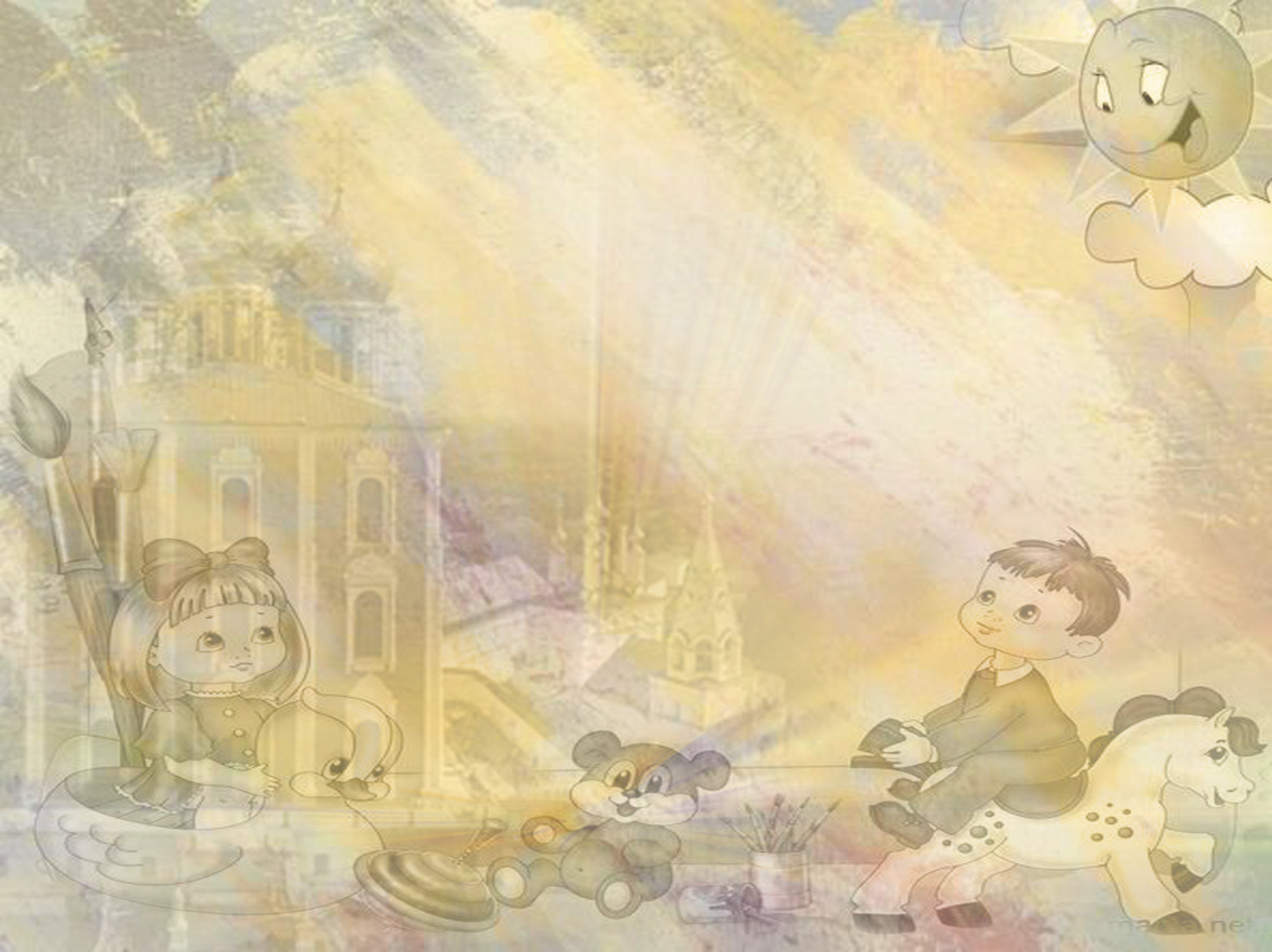 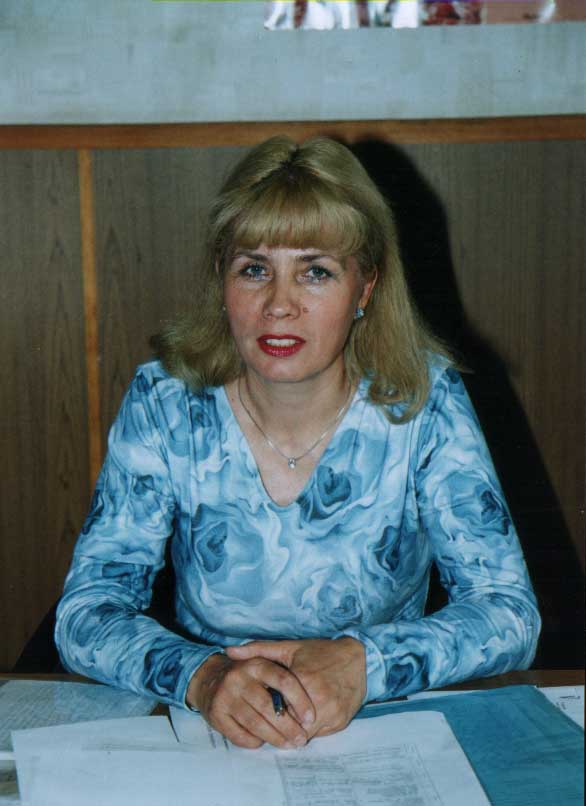 Алябьева 
Елена Алексеевна
Авторские разработки в планировании воспитательно-образовательной работы в дошкольных учреждениях
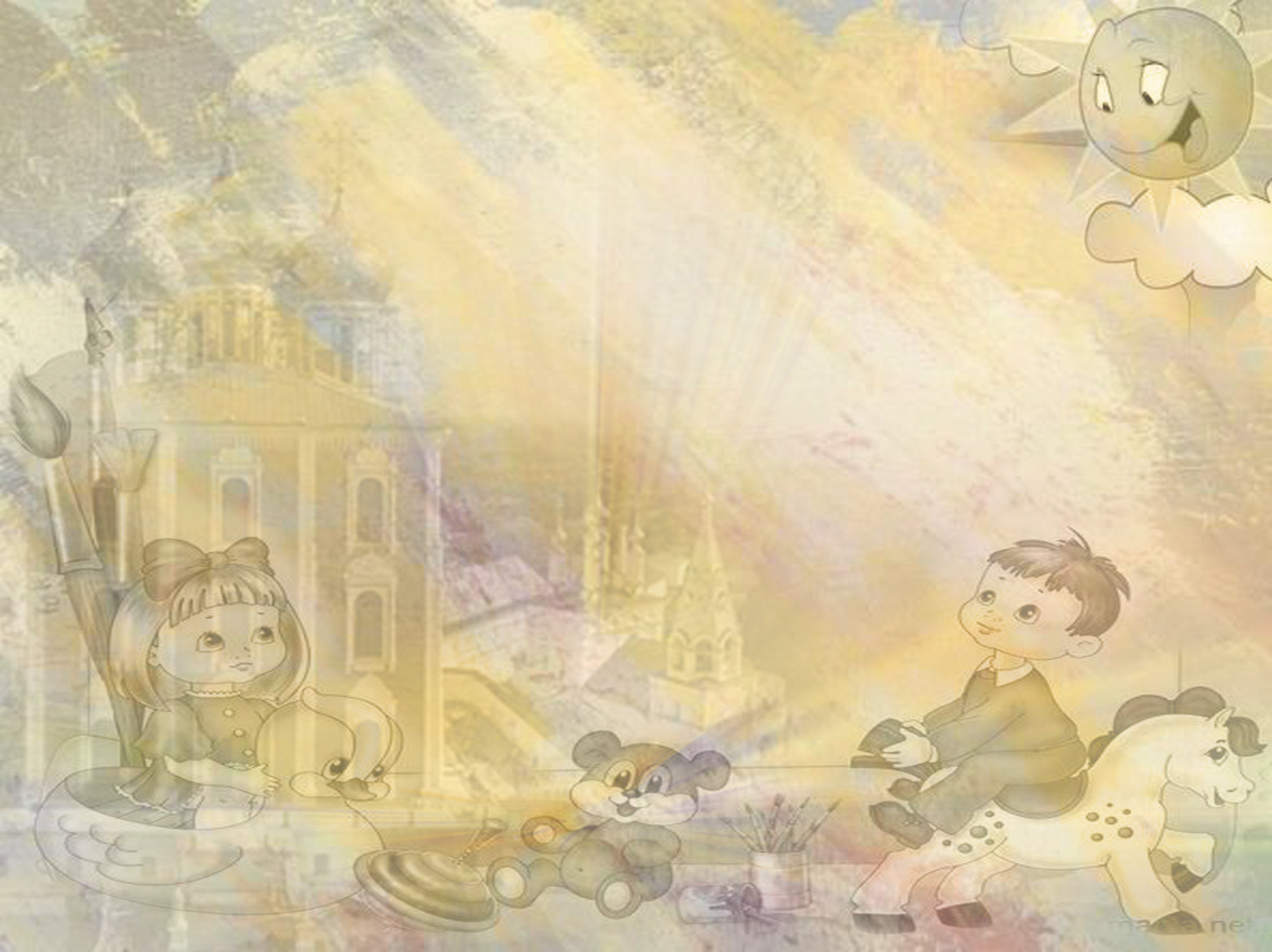 Образовательная область «Речевое развитие»
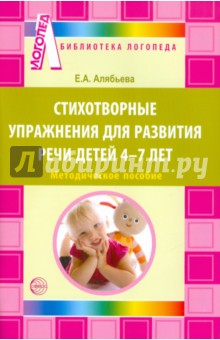 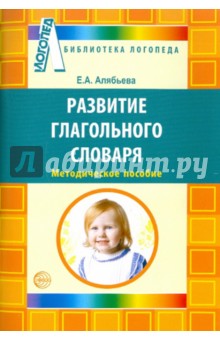 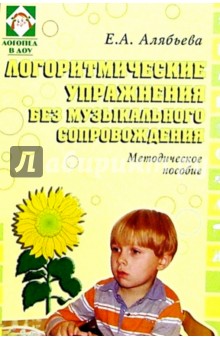 2011
2011
2005
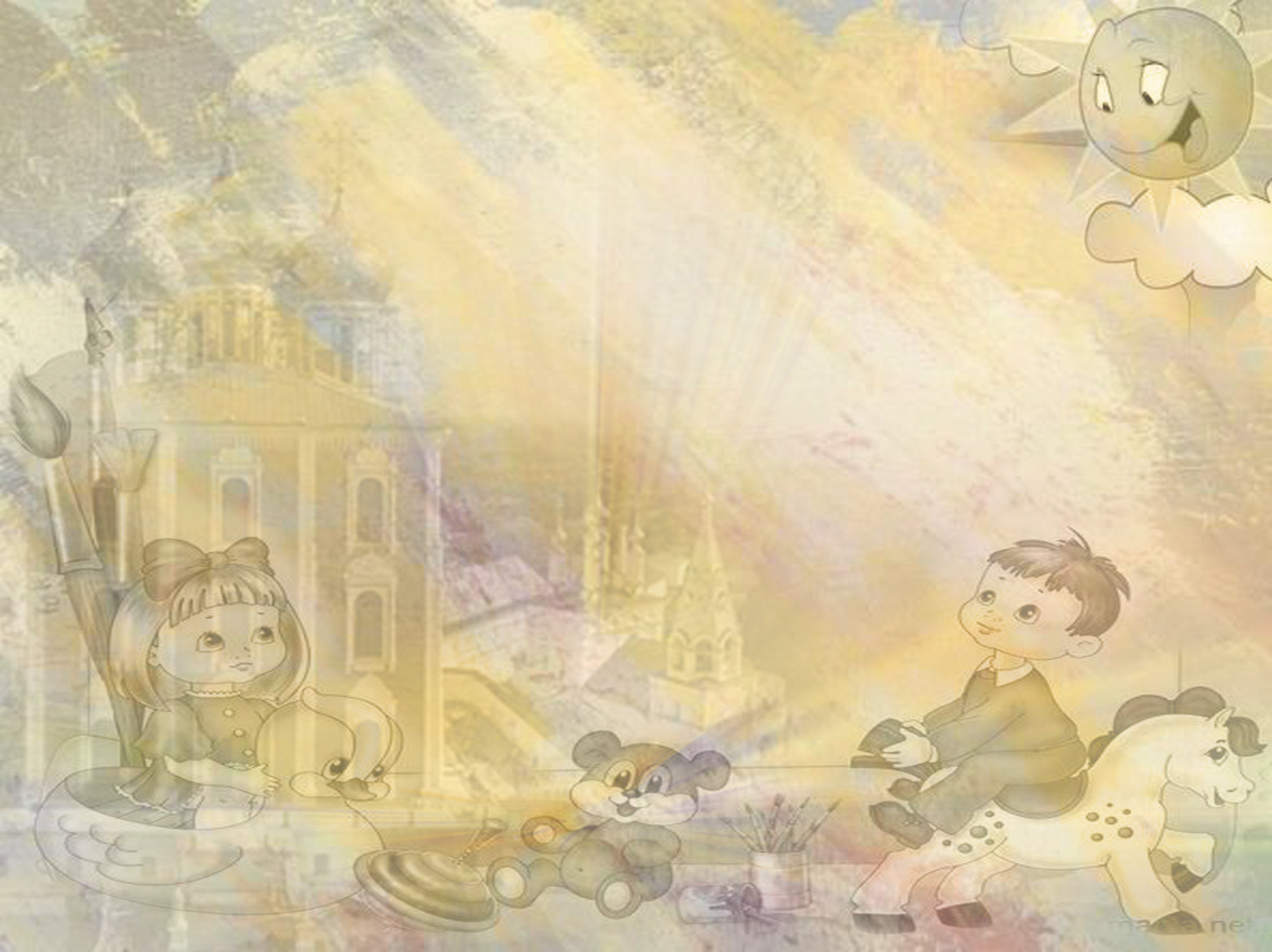 Образовательная область «Социально – коммуникативное развитие»
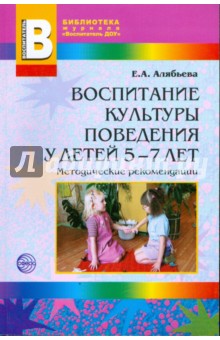 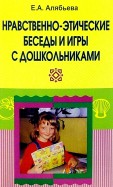 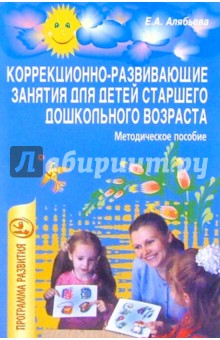 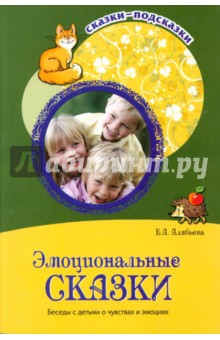 2009
2003
2002
2015
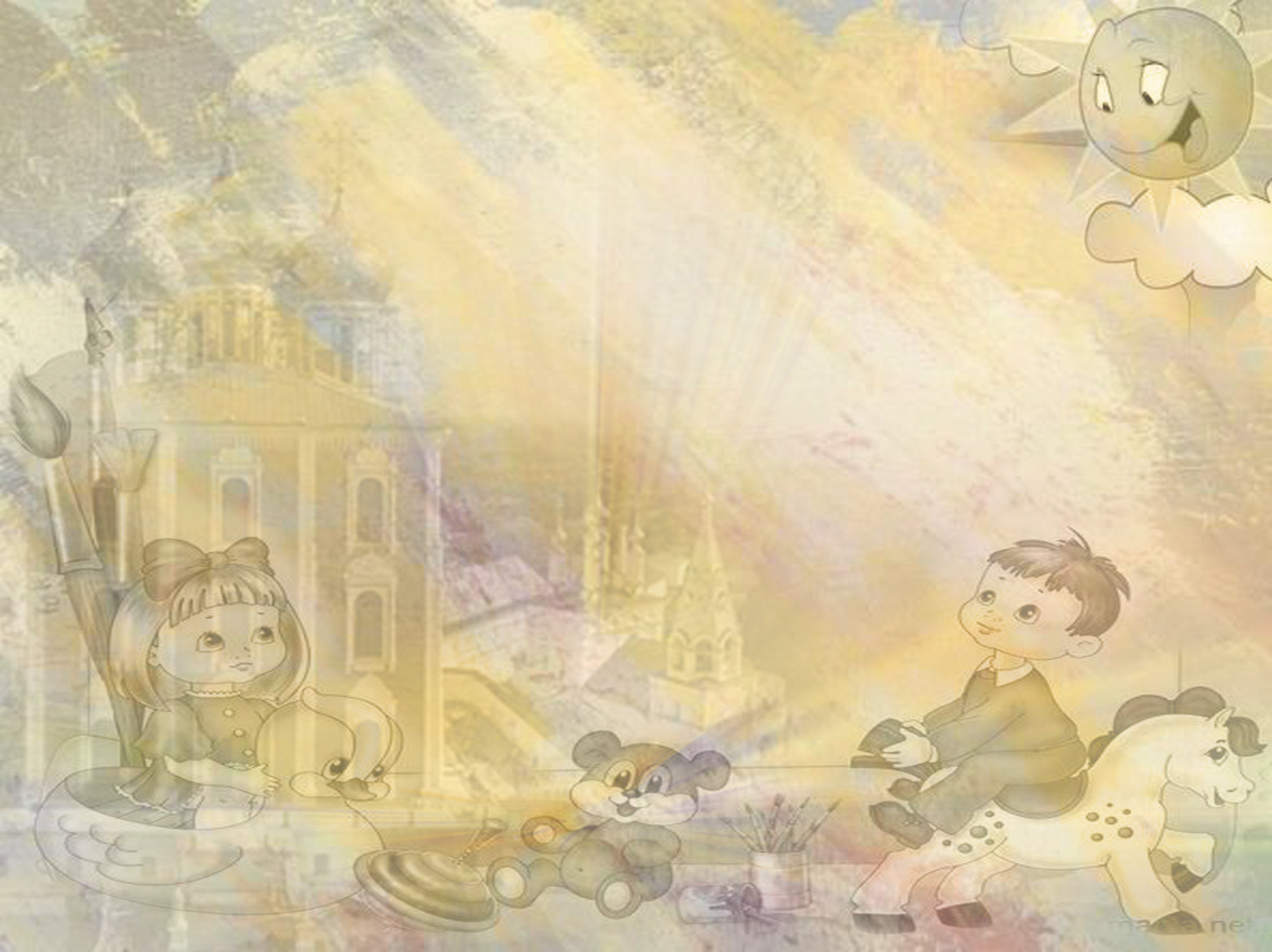 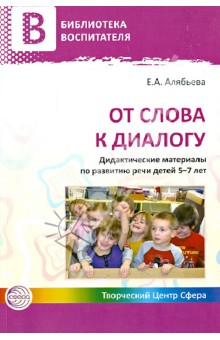 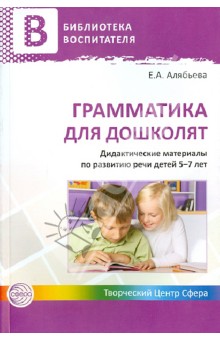 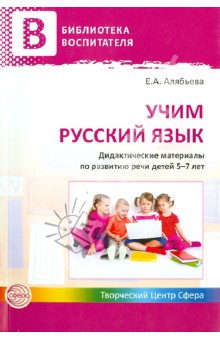 2013
2013
2013
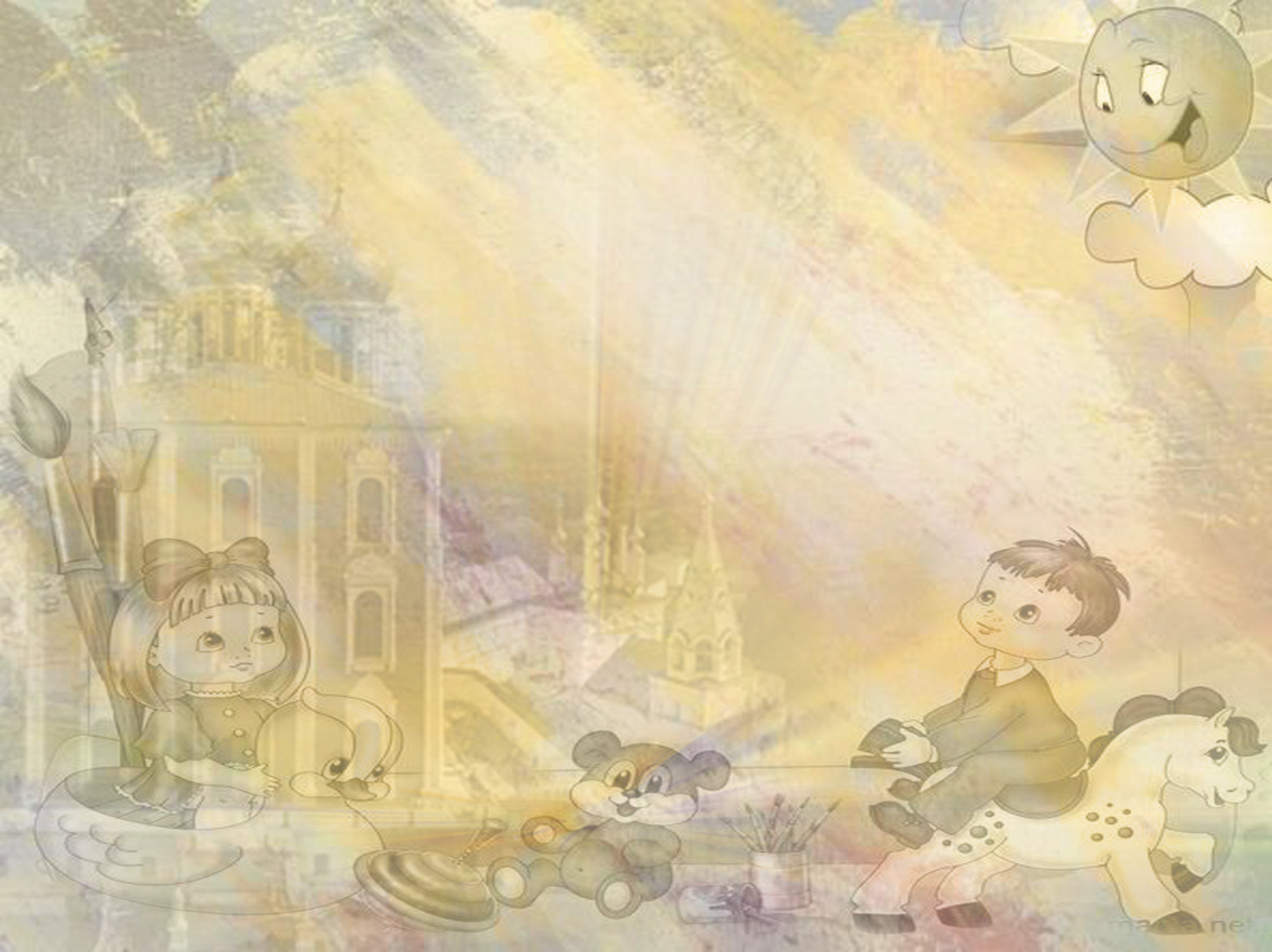 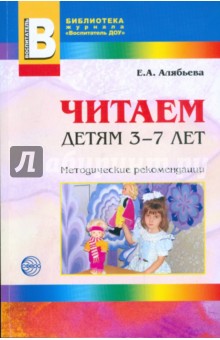 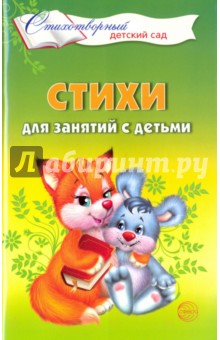 2009
2016
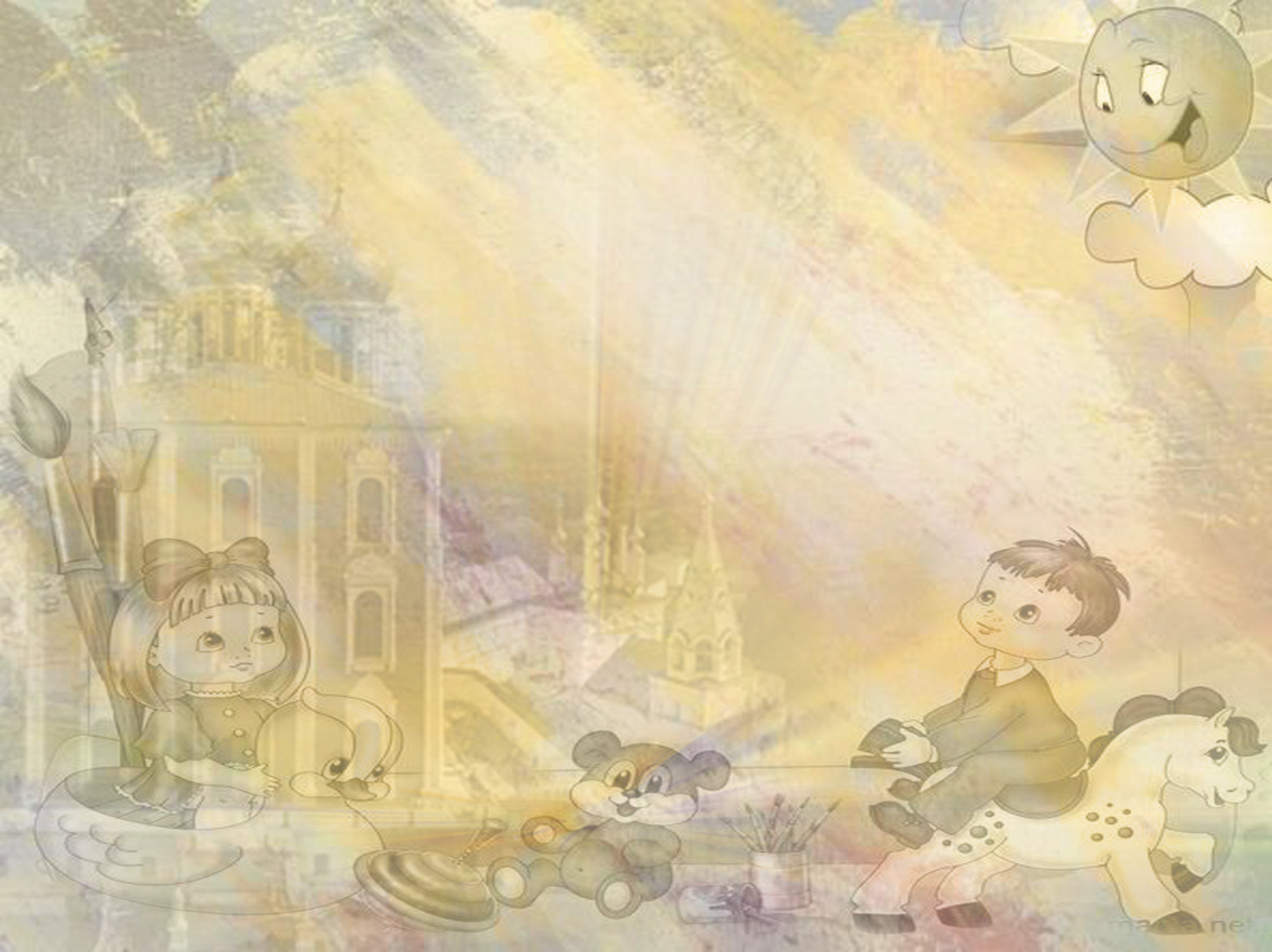 2. Образовательная область «Познание»
Ознакомление с природой
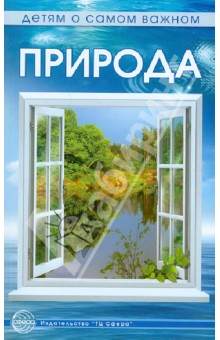 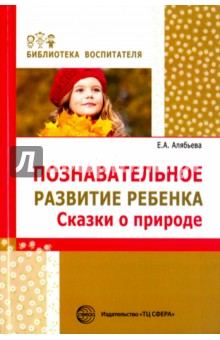 2012
2016
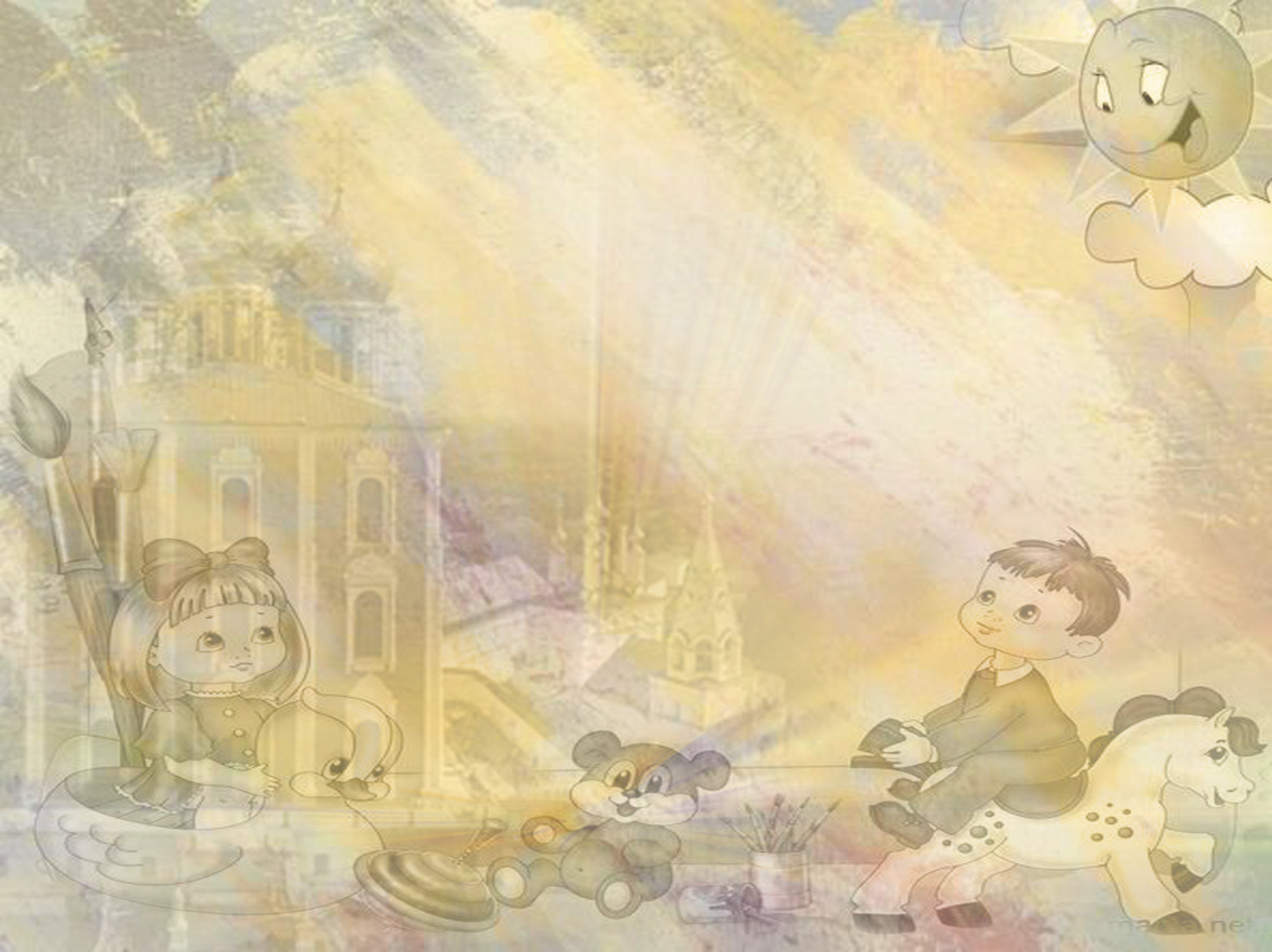 Предметное и социальное окружение
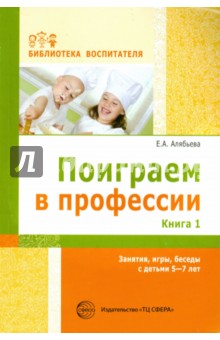 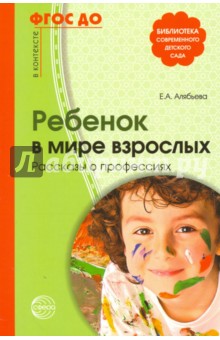 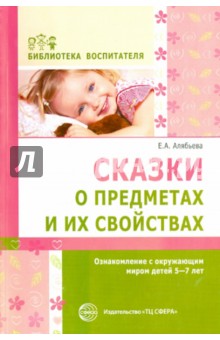 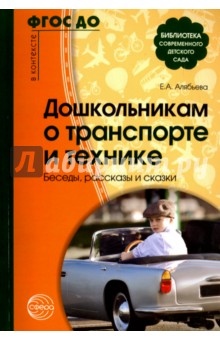 2016
2014
2014
2016
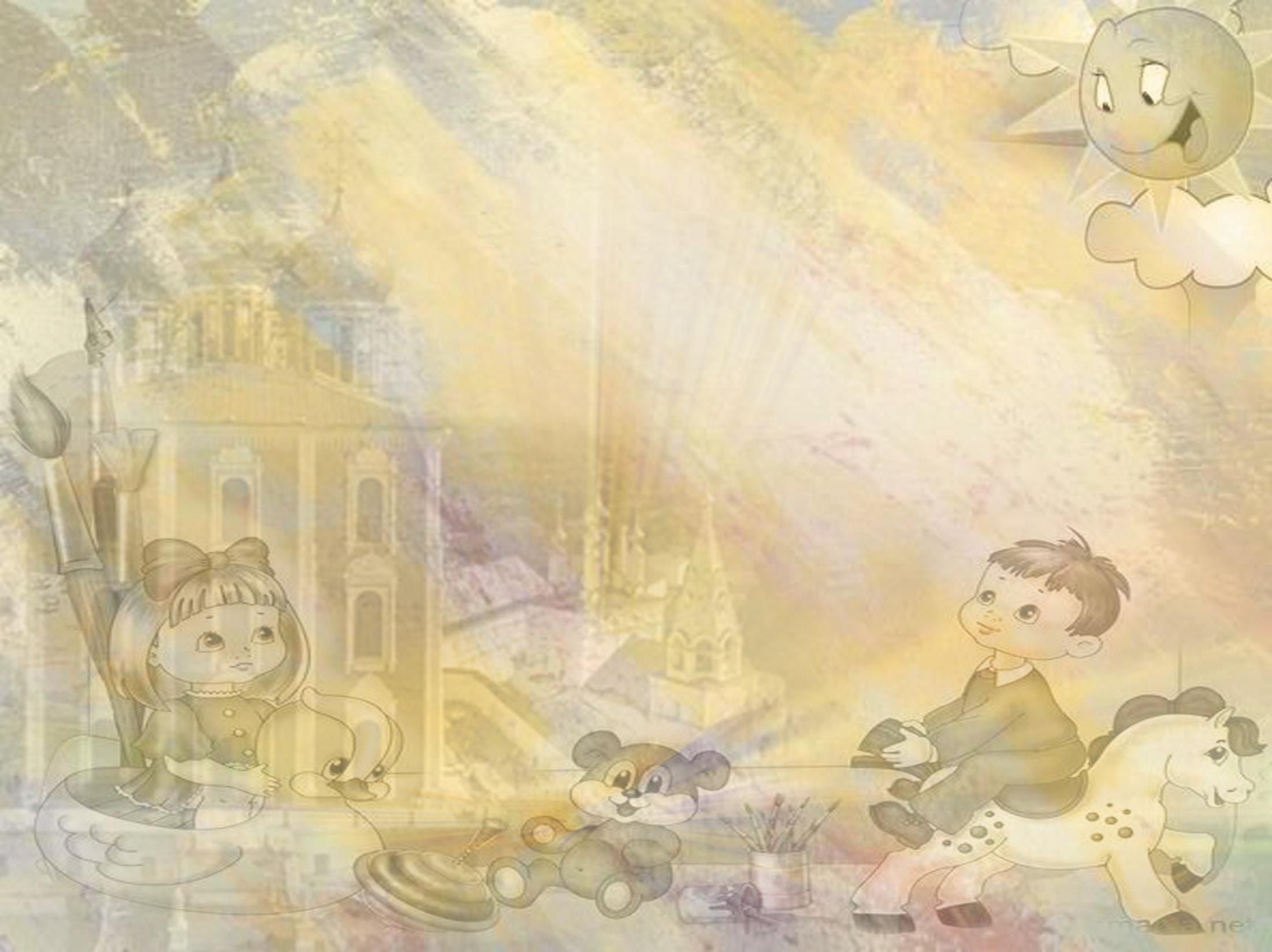 Безопасность
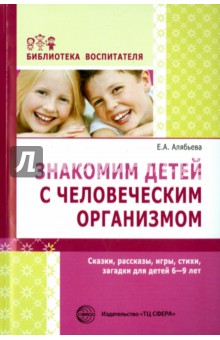 2015
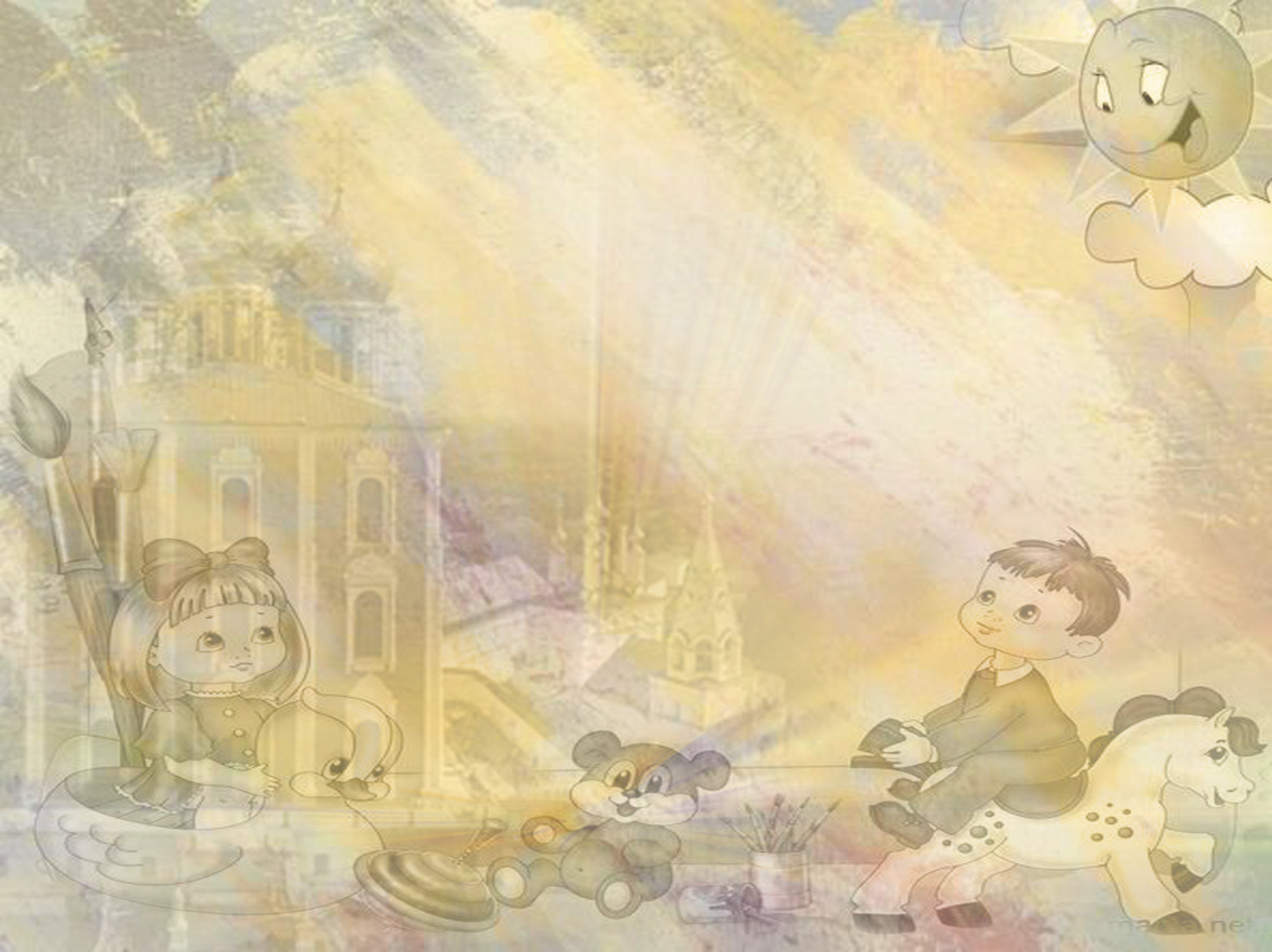 Образовательная область «Физическая культура»
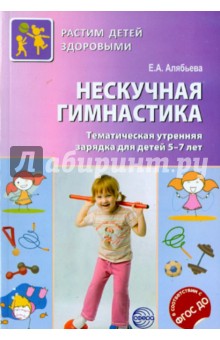 2014
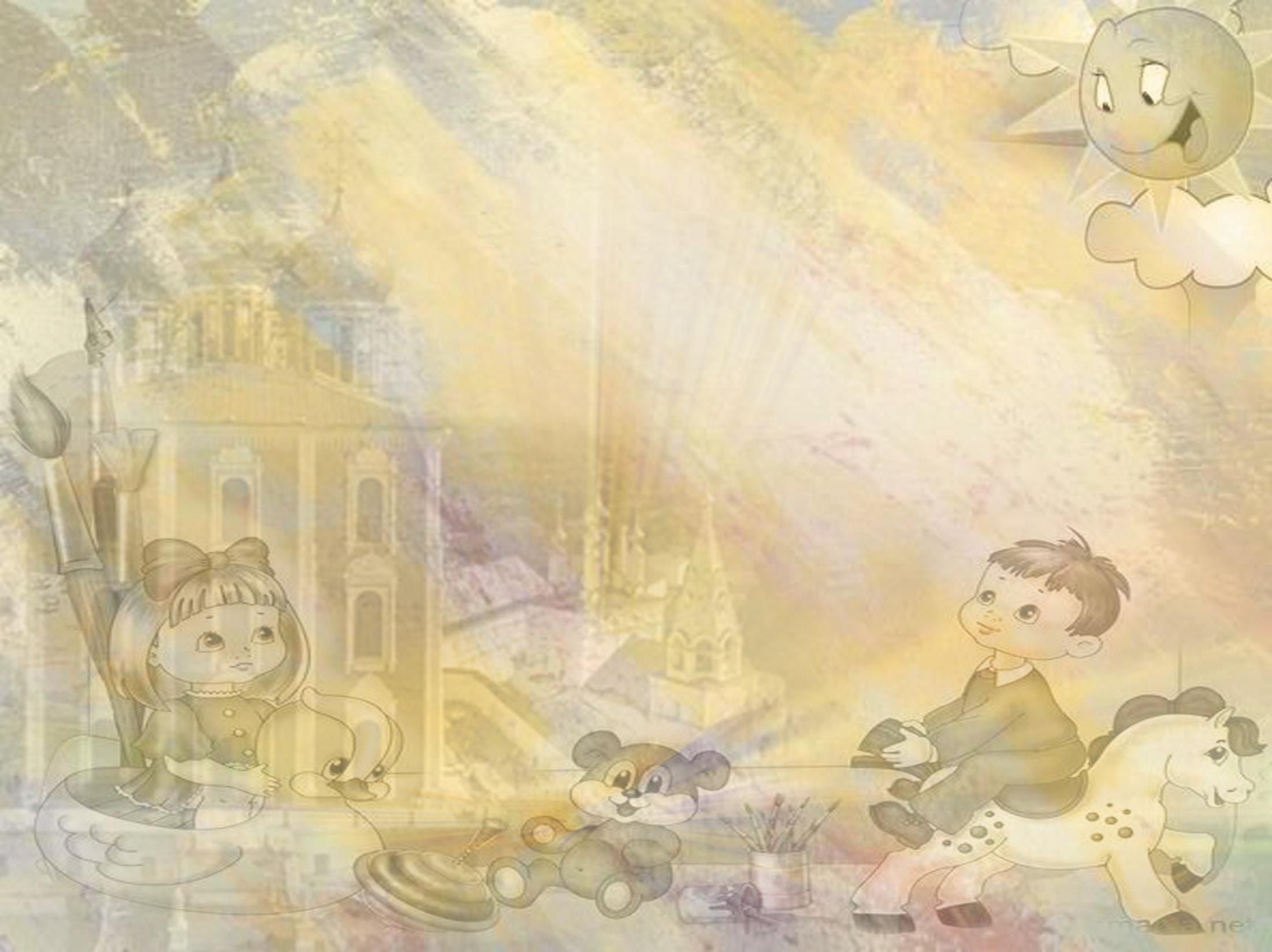 Планирование воспитательно-образовательного процесса
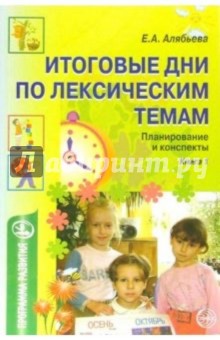 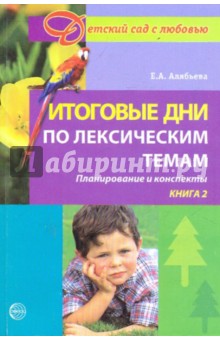 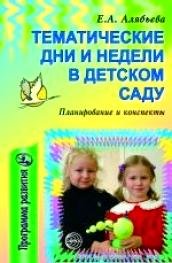 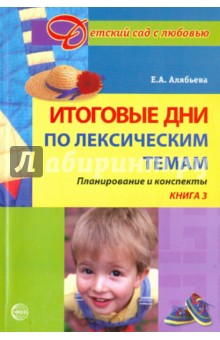 2006
2006
2006
2005
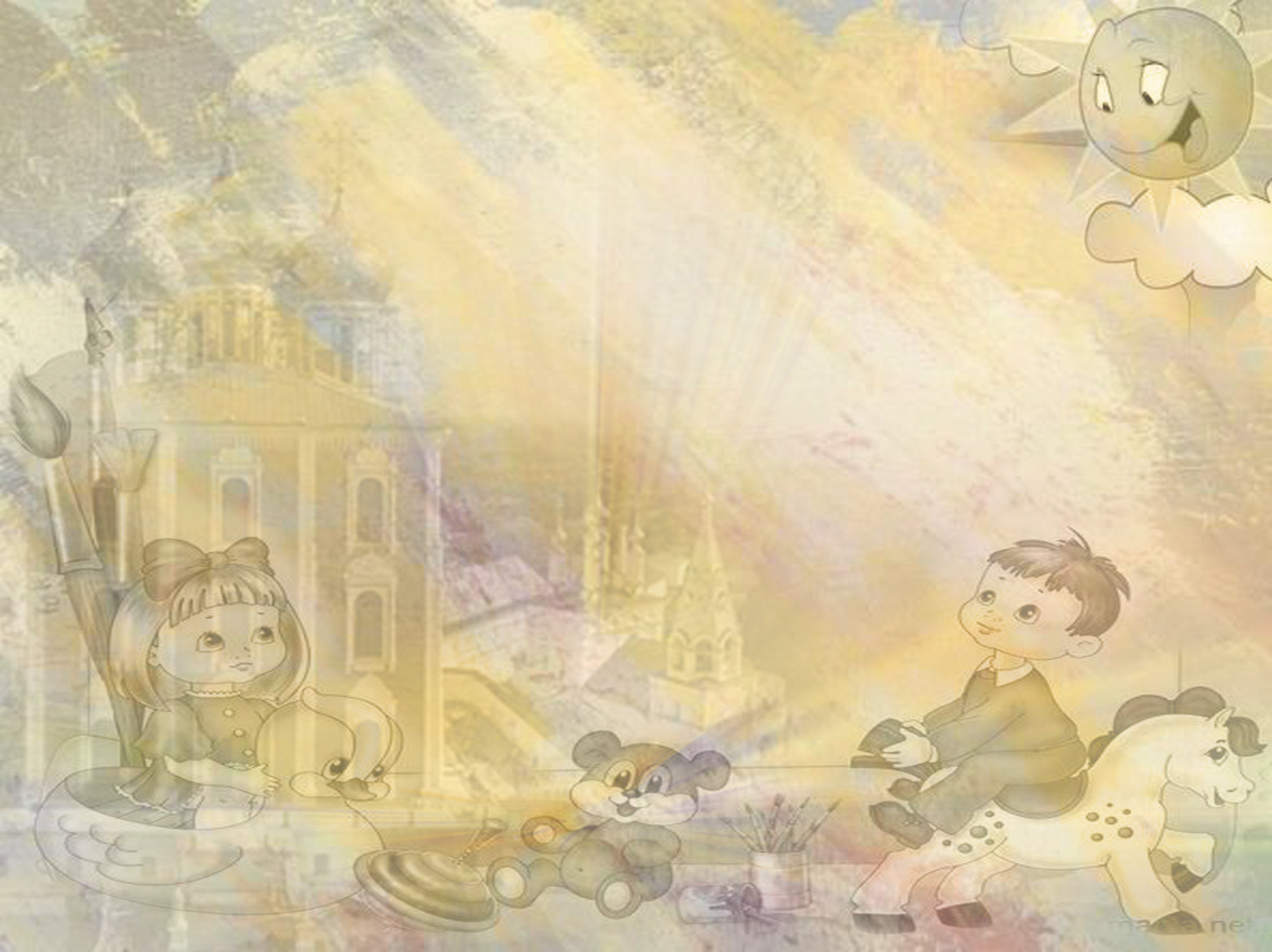 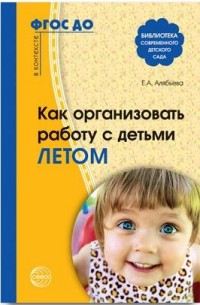 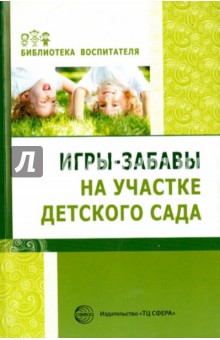 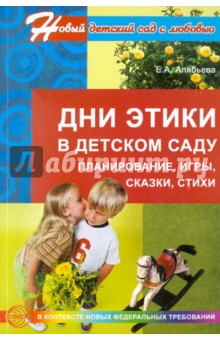 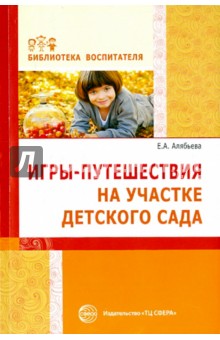 2012
2015
2015
2011
2015
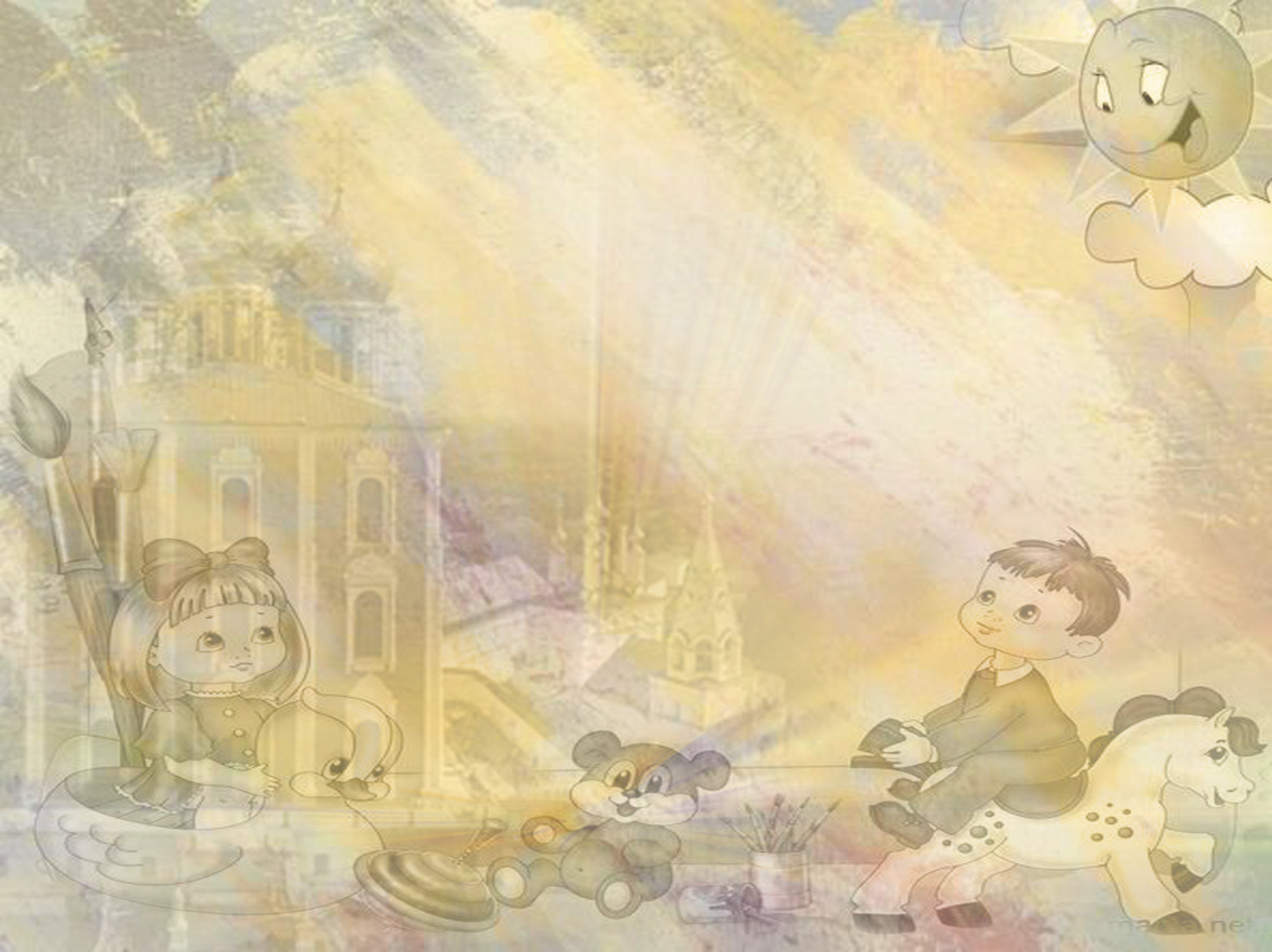 Психическое   развитие детей
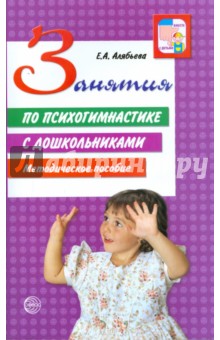 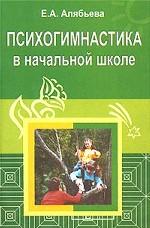 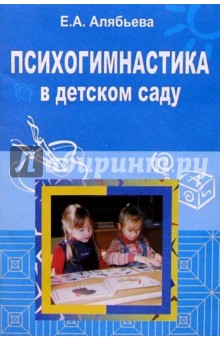 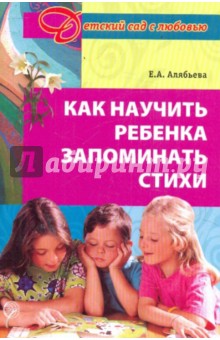 2005
2008
2005
2010
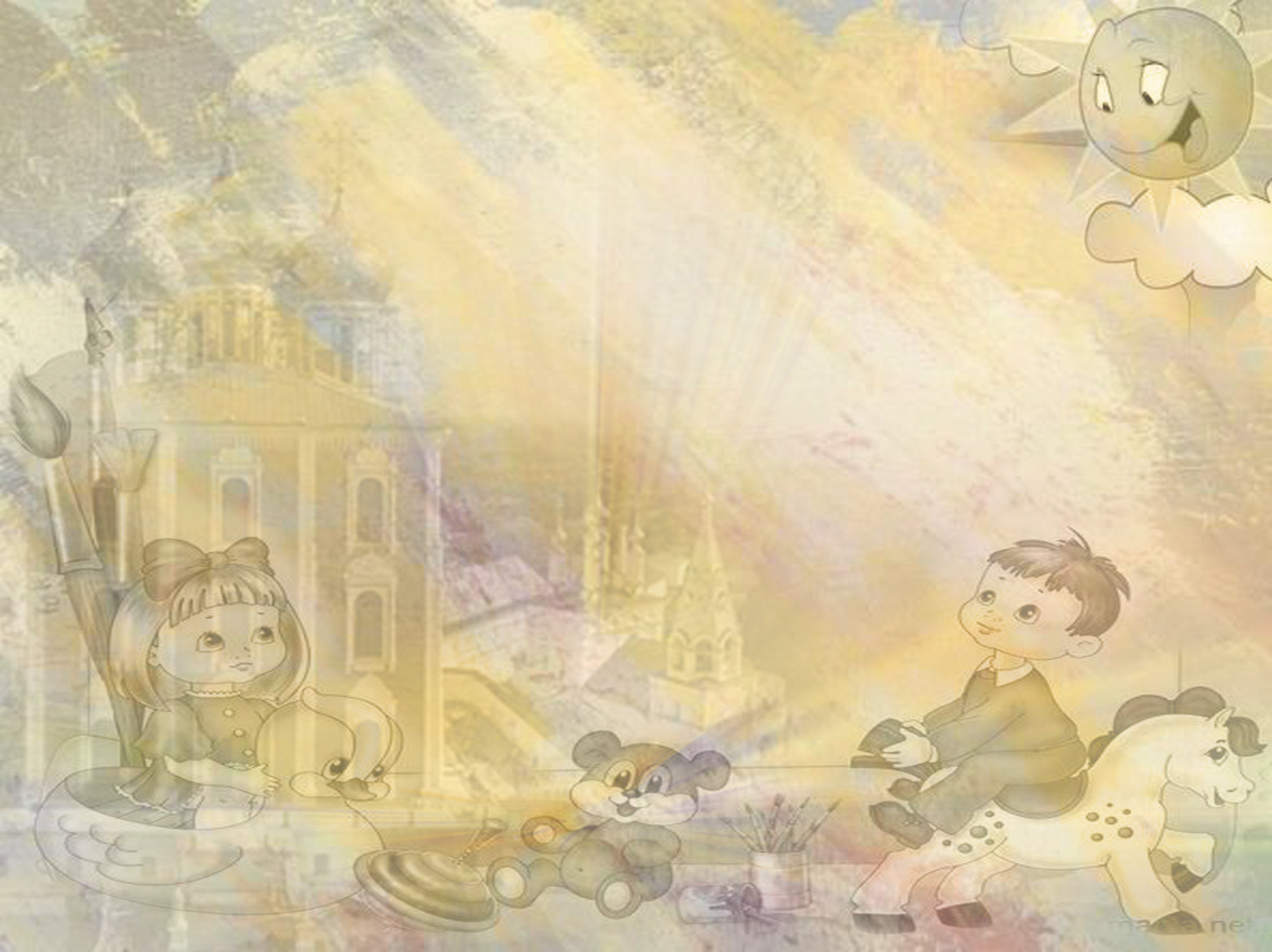 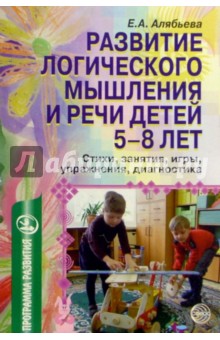 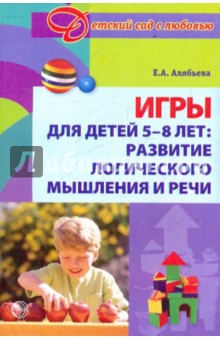 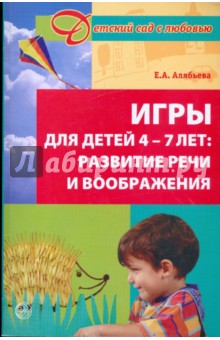 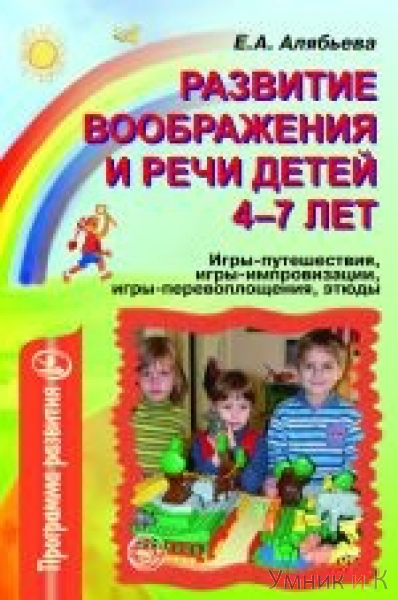 2005
2010
2009
2005
Спасибо за внимание!